КРООЗЖ «Верные друзья»
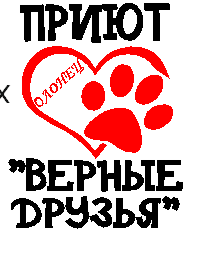 КРООЗЖ «Верные друзья»  объединил неравнодушных людей в помощи обездоленным животным. Совместная работа помогает сплочению людей разных возрастов, профессий, способствует передаче опыта и знаний молодому поколению. Воспитывает у молодых людей чувство ответственности, заботы, эмпатии к чужой боли, сострадание, дает возможность быть полезными и нужными, развивает практические навыки умения, улучшает жизнь в городе.
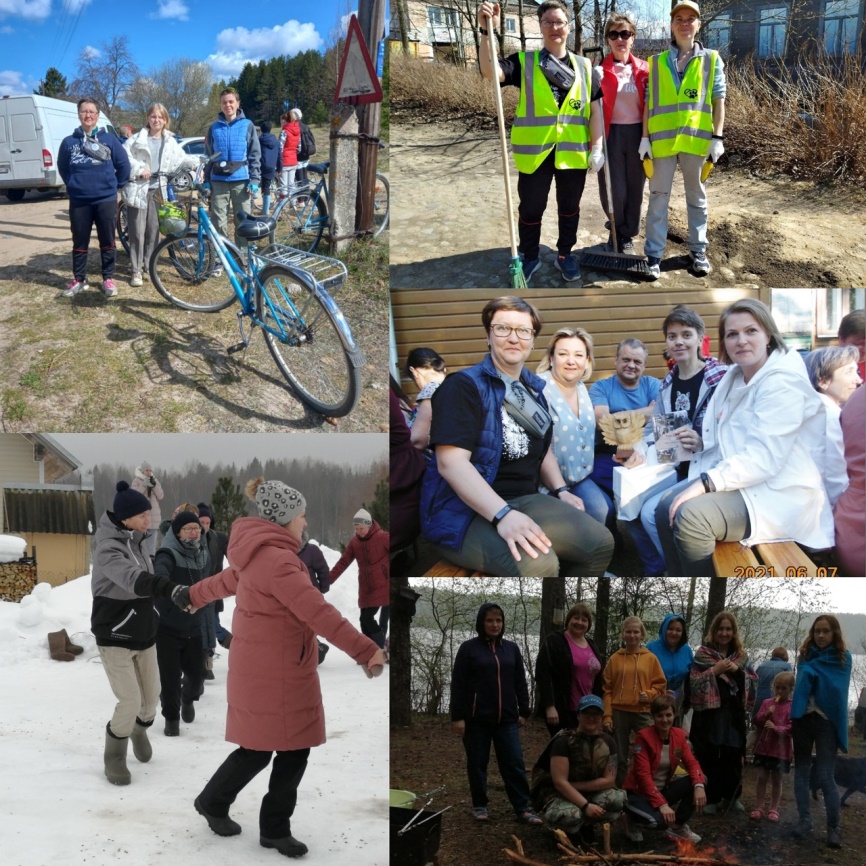 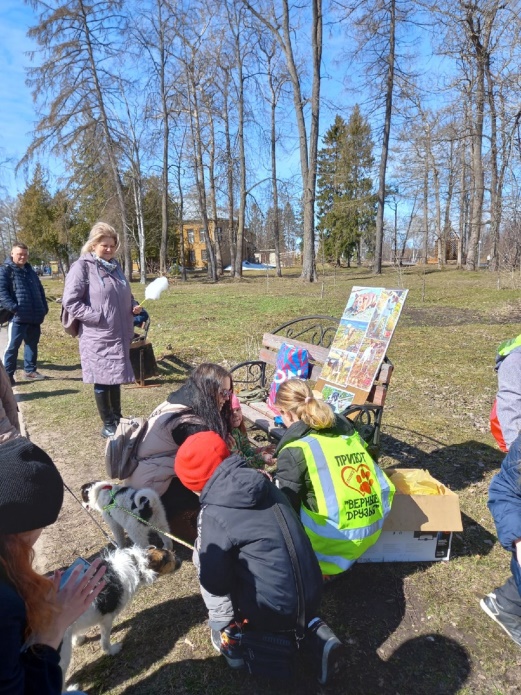 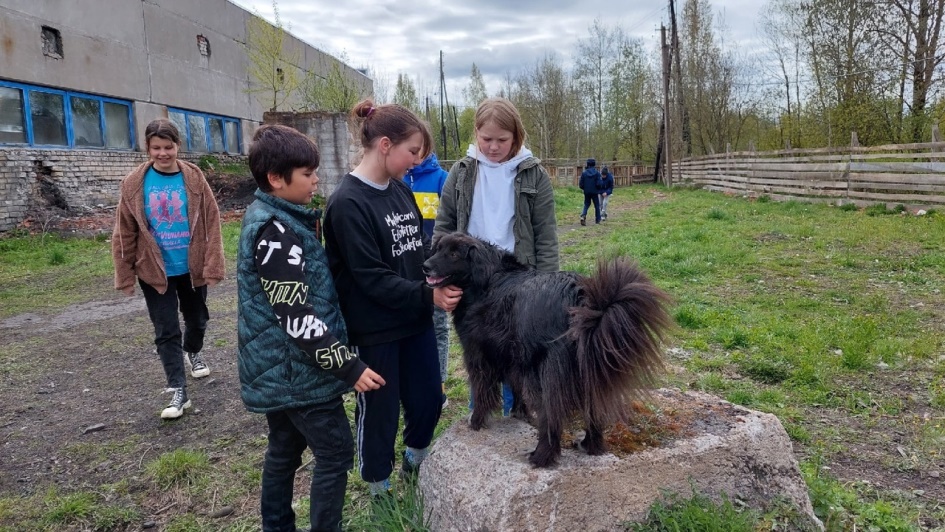 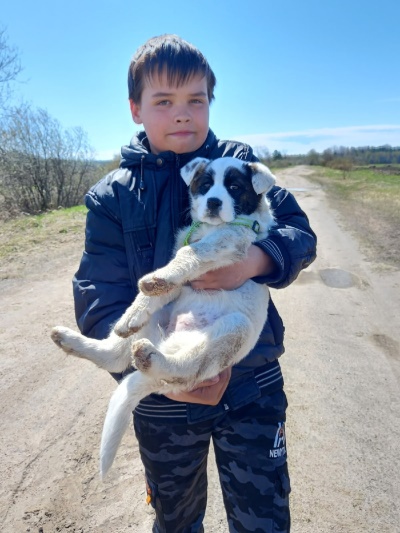 Приют для бездомных собак существует уже 5 лет. В приюте нет работников, вся деятельность – отлов бездомных собак, приготовление пищи, кормление, выгул, медицинский уход, подготовка к стерилизации, социализация, пристройство животных в семьи, ремонт вольеров, изготовление будок осуществляется волонтерами.
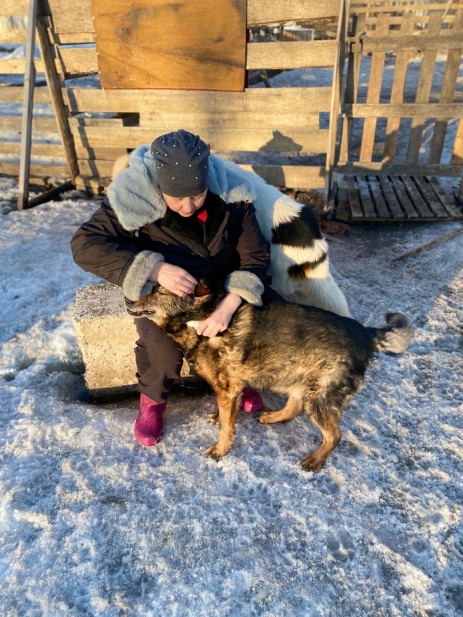 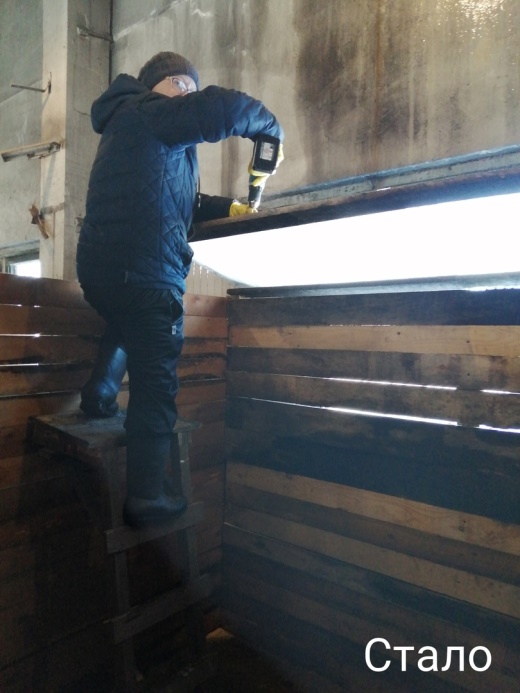 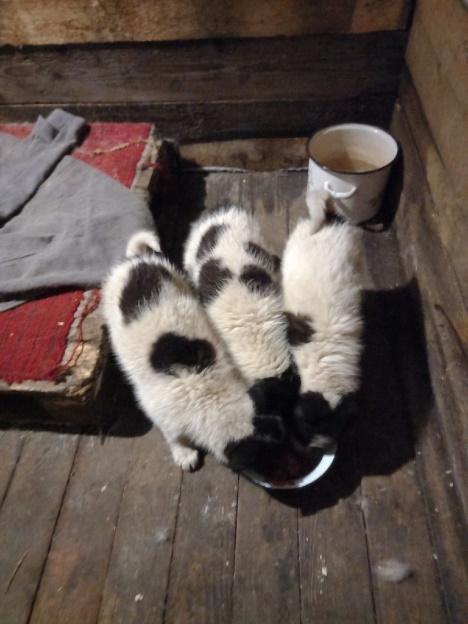 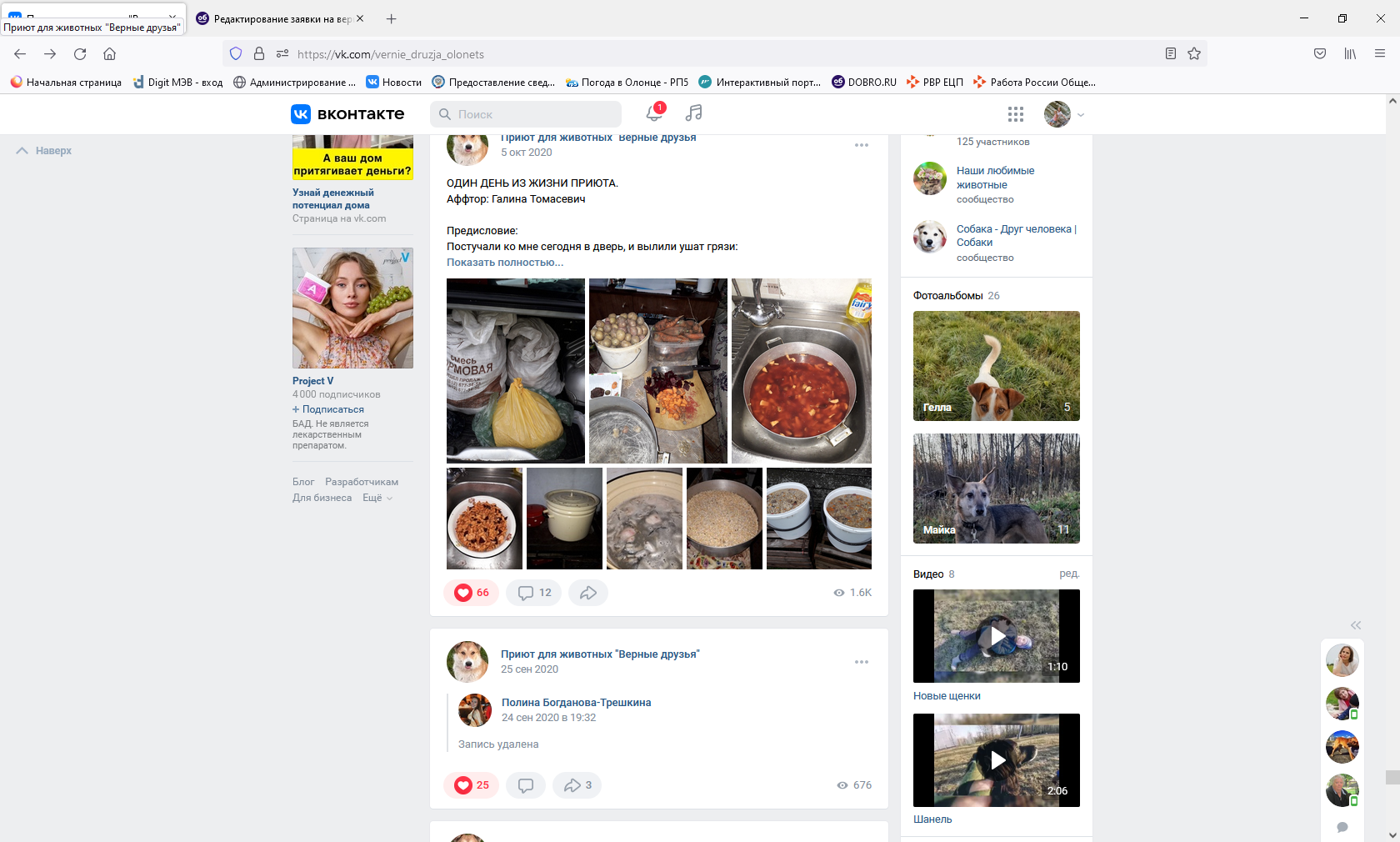 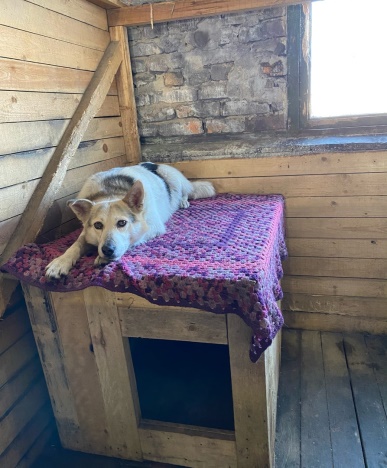 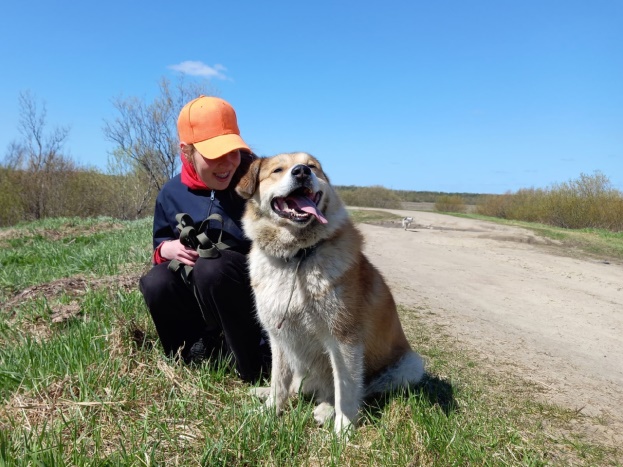 За время существования организации на новом месте построено 36 вольеров, 1 большая площадка для выгула, изготовлено 20 будок для собак. Три будки для щенков изготовили учащиеся  МКОУ Мегрегская ООШ под руководством учителя технологии.
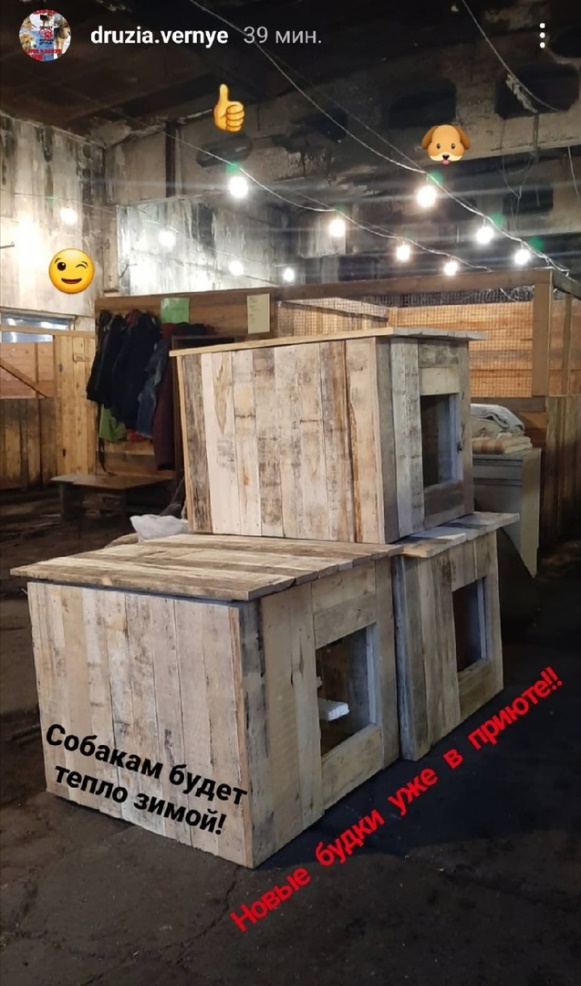 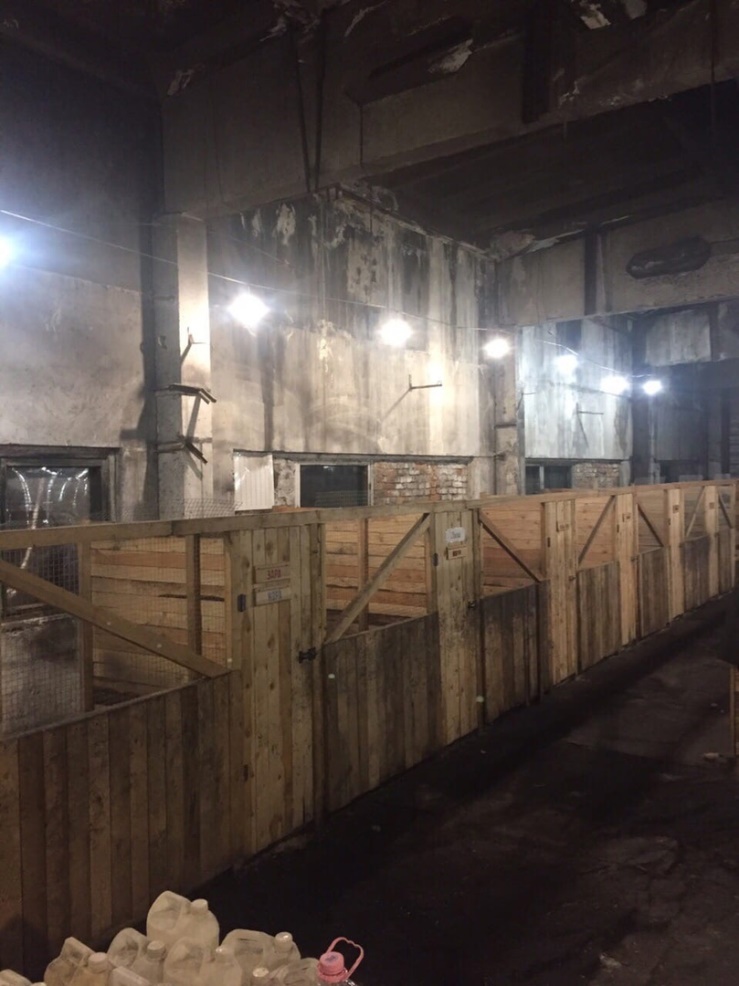 На уроках технологии учащиеся МКОУ Михайловская изготовили таблички на дверь вольера с кличками животных.
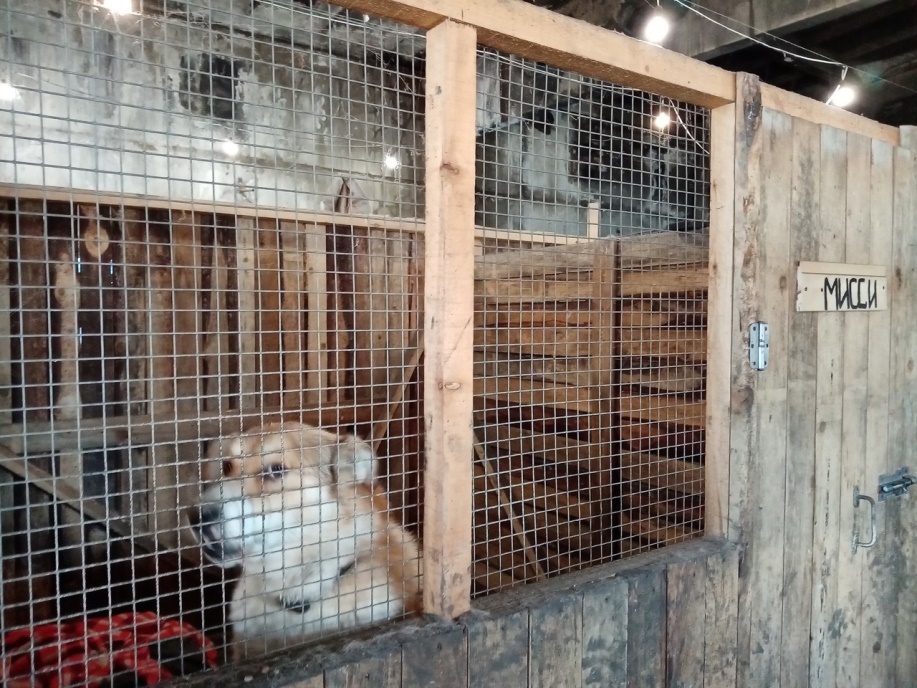 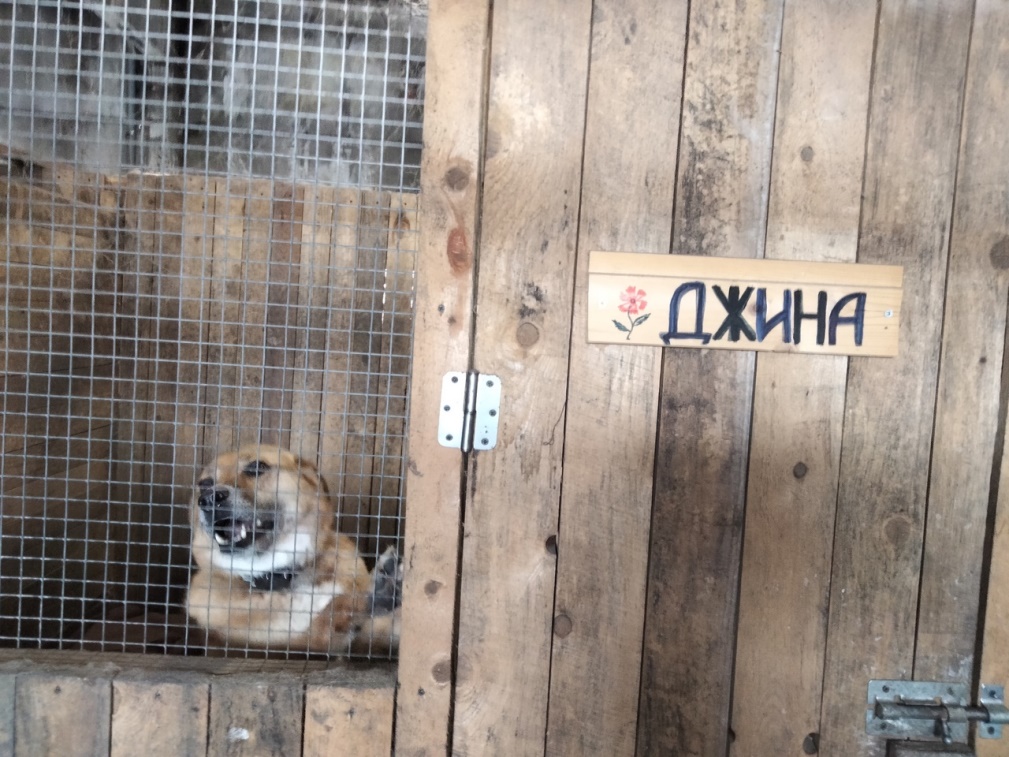 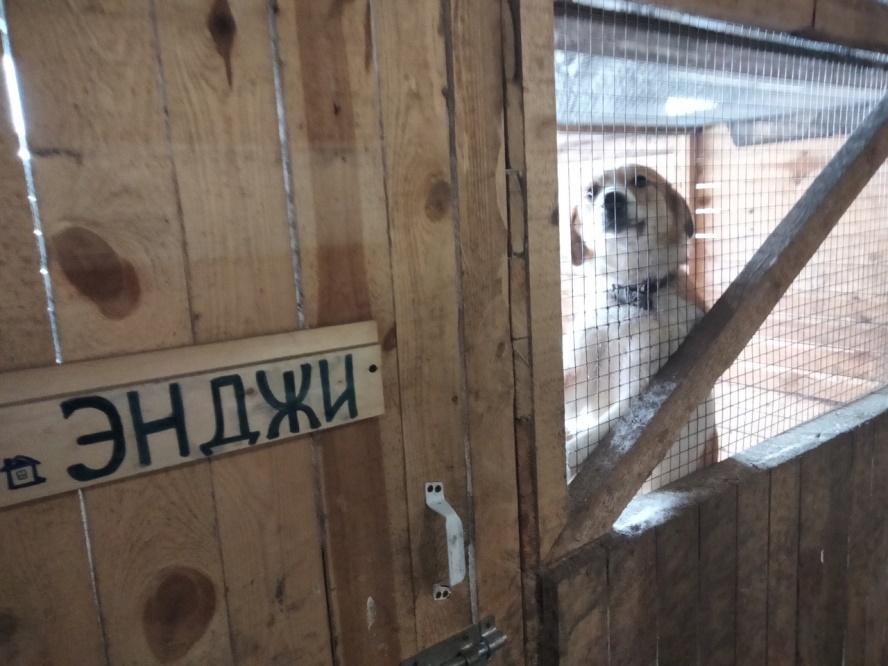 На территории приюта регулярно проводятся субботники  по уборке территории от мусора. В субботниках участвую волонтеры и учащиеся образовательный учреждений района.
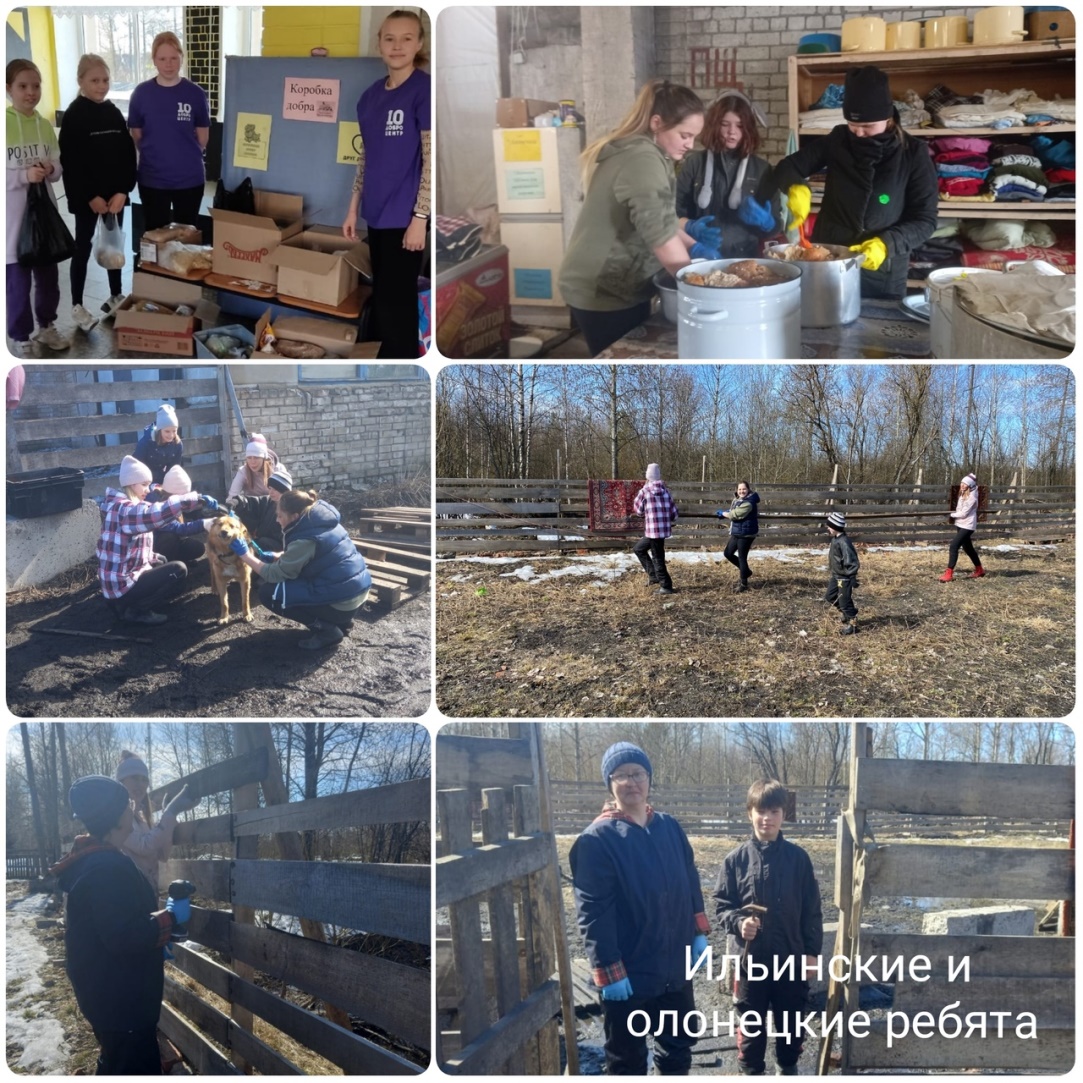 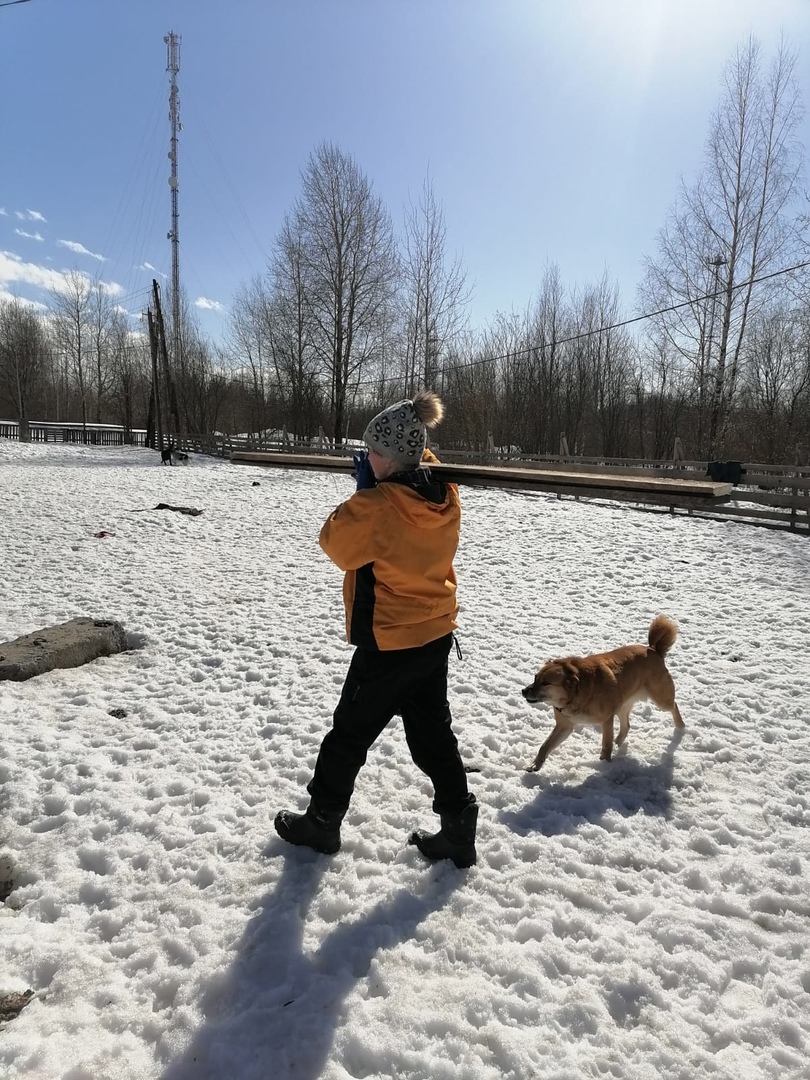 По заявкам классных руководителей, воспитателей, проводятся  экскурсии в приют. Участниками экскурсии стали воспитанники ГБУ СО РК "Центр помощи детям №8", АНО ЦСО «Приладожский», учащиеся МКОУ «СОШ №2 г.Олонца», МКОУ «СОШ №1 г.Олонца», МКОУ «Ильинская СОШ», МКОУ «Туксинская ООШ», МКОУ «Рыпушкальская ООШ», МКОУ «Коткозерская СОШ», а также приходят семьями.
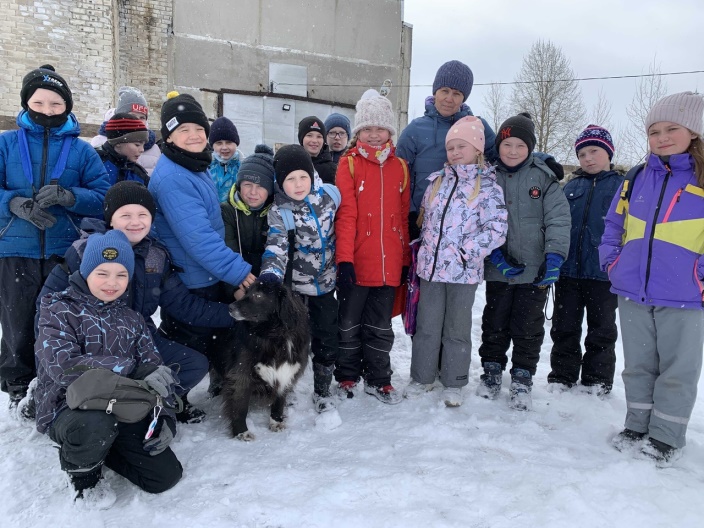 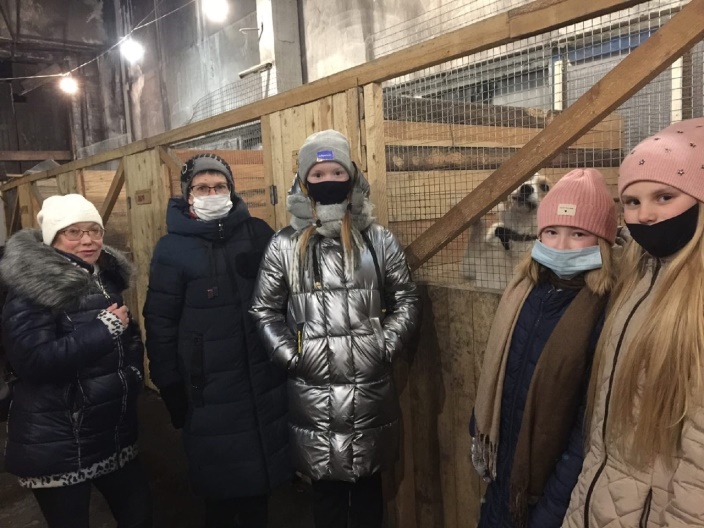 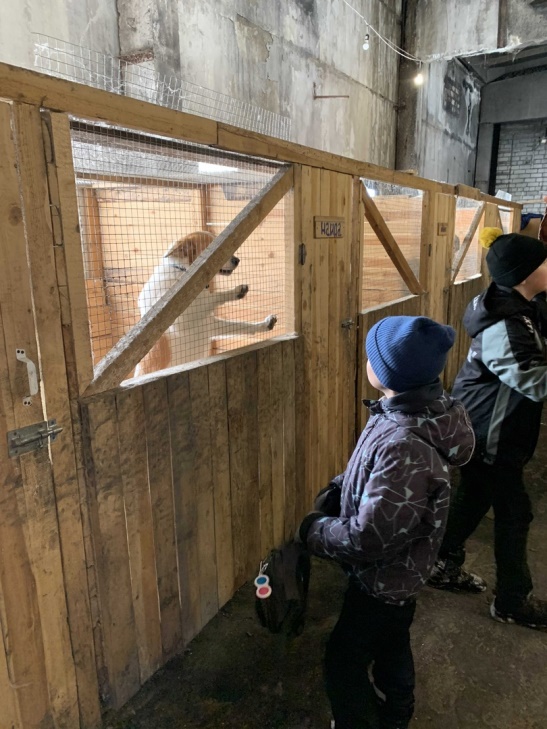 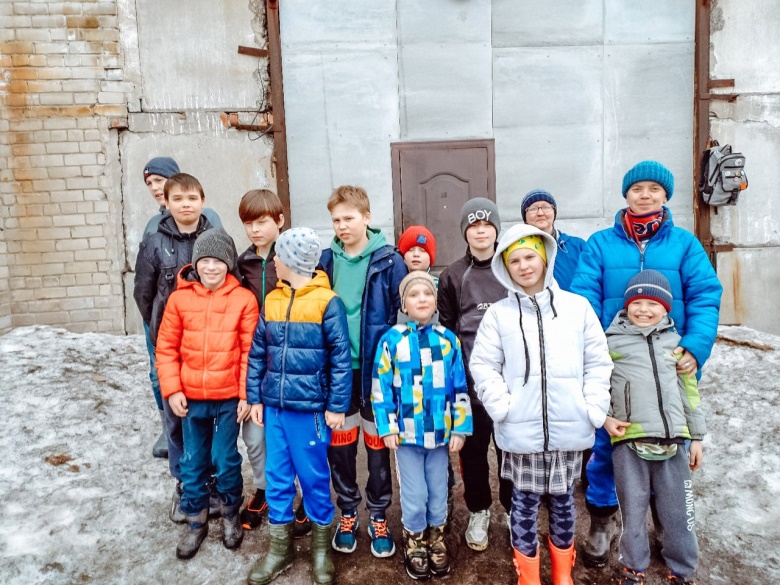 В школах, детских садах, организациях района проводятся акции по сбору помощи (крупы, корма). Организаторами в школах являются школьные волонтерские центры.
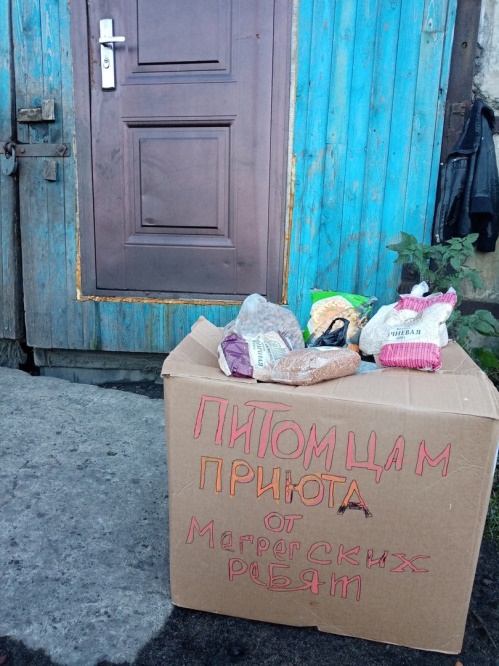 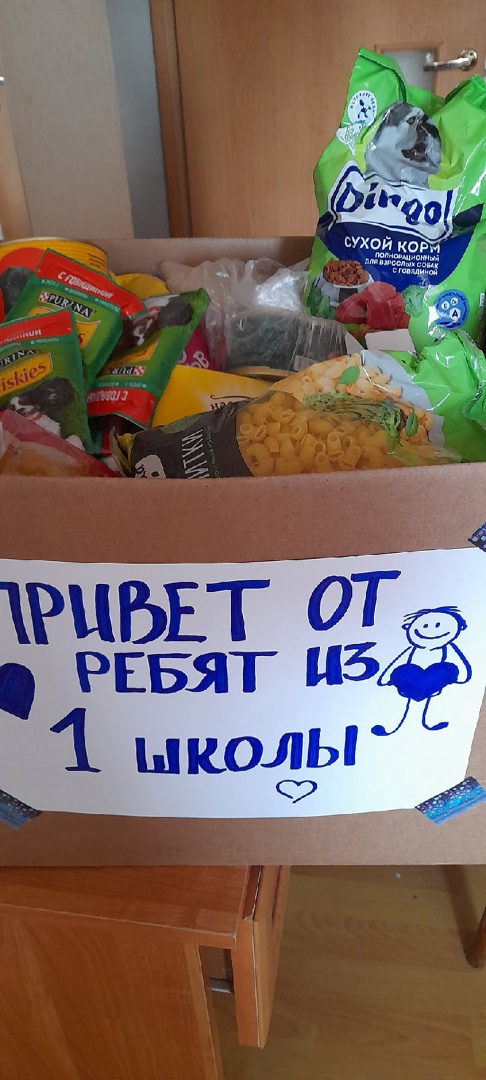 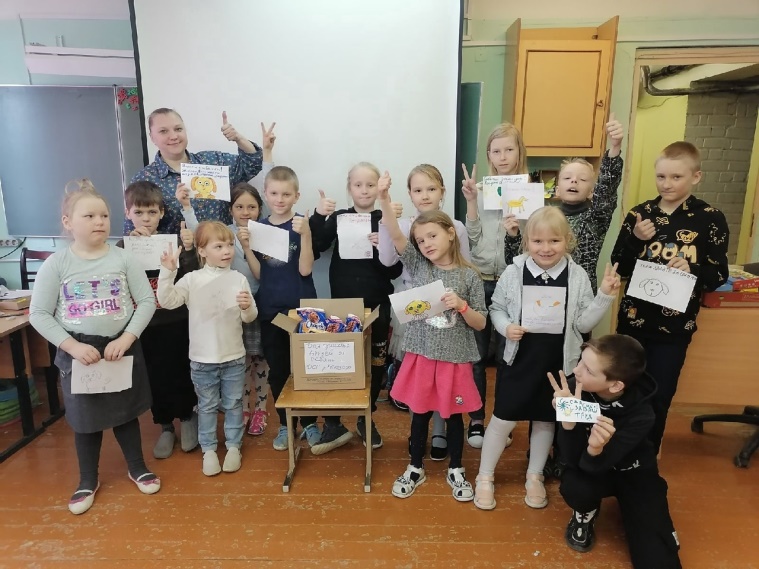 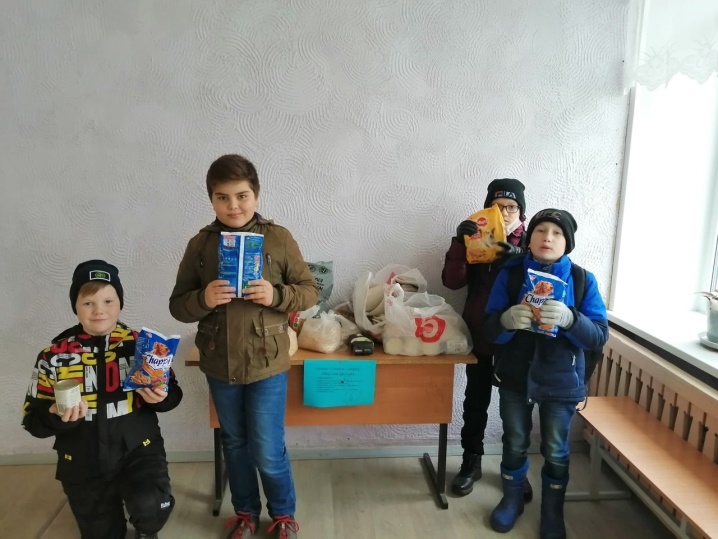 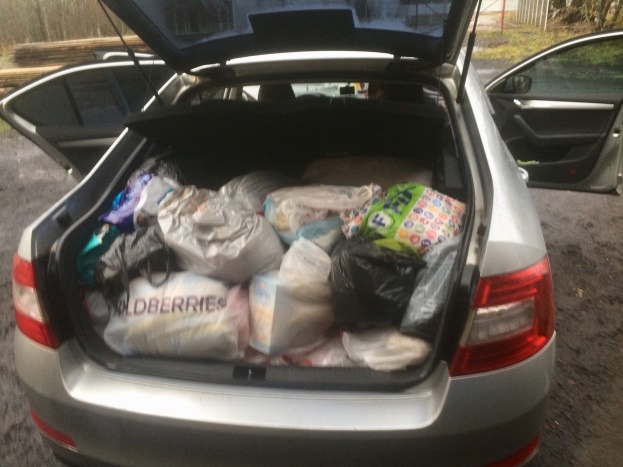 Волонтеры приюта проводят «Волонтерскую субботу», целью которой является социализация собак, живущих в приюте. 
Участники акции получают возможность быть полезными и нужными, развивают практические навыки умения обращаться с животными, понимать их и взаимодействовать с ними, вместе с этим у них  воспитывается чувство ответственности и заботы.
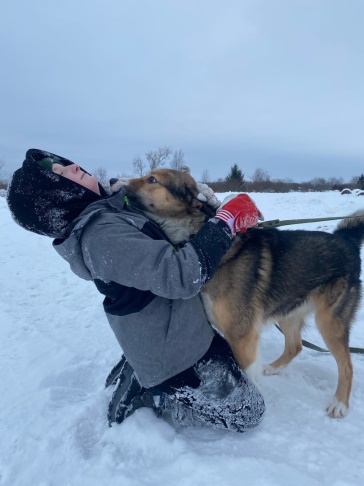 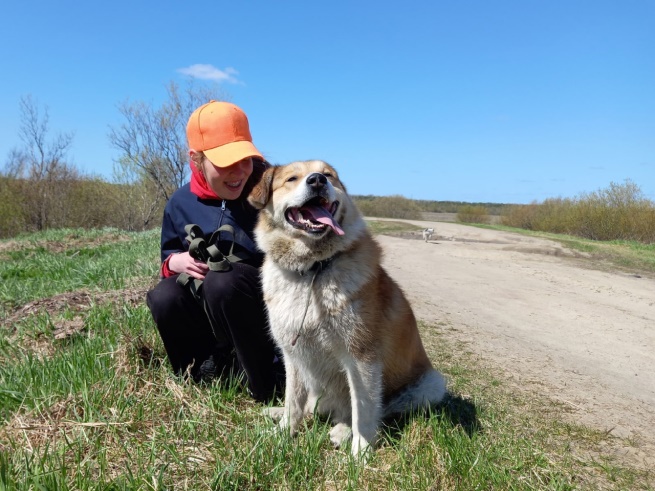 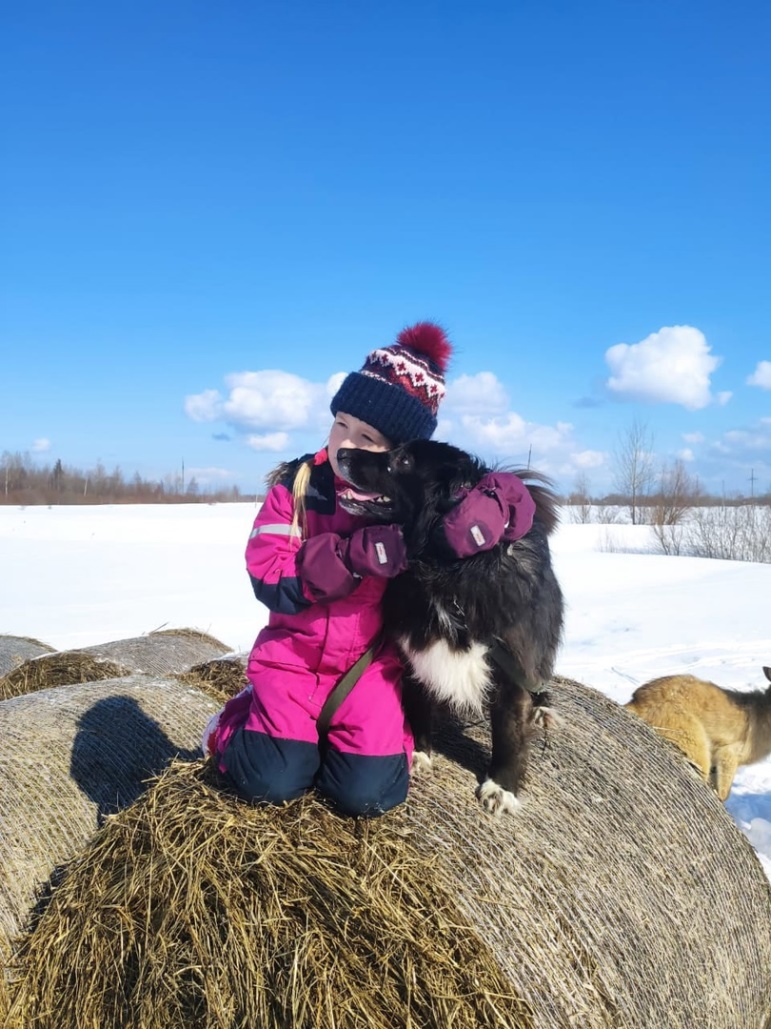 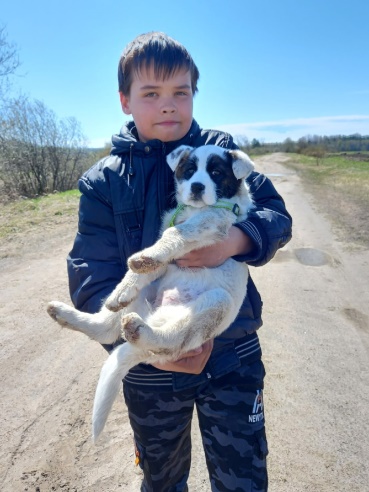 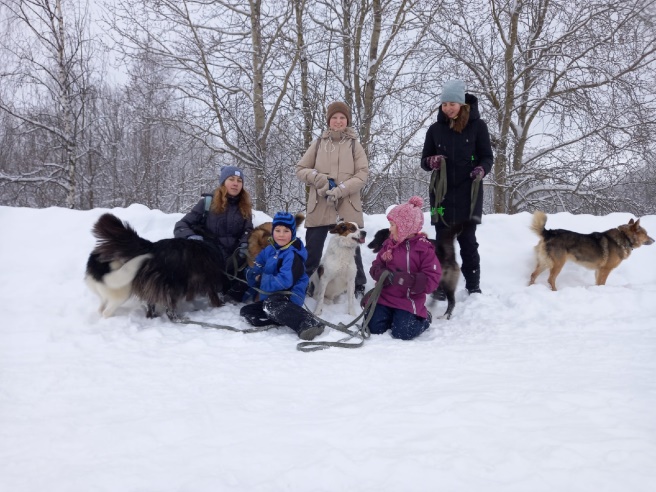 С помощью Портала «DOBRO.RU» Приюту «Верные друзья» удалось найти волонтеров из других городов, республик России, которые оказывают помощь приюту – пишут тексты для постов в социальных сетях, обрабатывают фото, создают видеоролики.
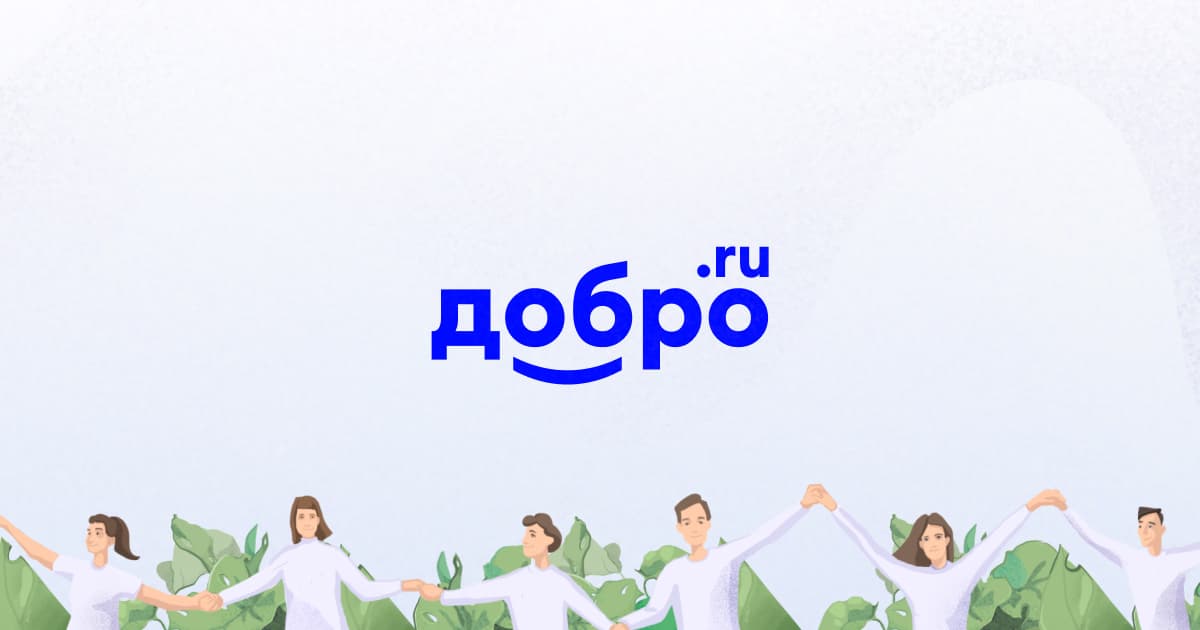